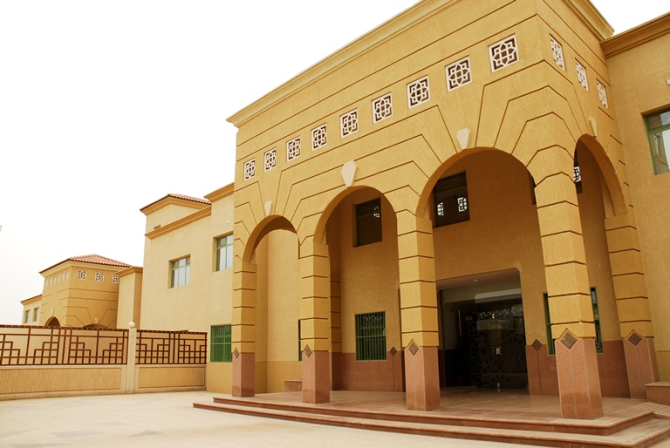 MY SCHOOLJUBAIL INTERNATIONAL SCHOOL
RANEEM FAHAD
Overview
Location :Huwaylat District, in Jubail Industrial City, Saudi Arabia
Established : 1999
Area: 19700 sqm 
A part of group of International Schools in:
Khobar, Riyadh, Jubail and Yanbu
Overview
Students from over 35 nationalities
Teachers from more than 15 nationalities
Strength : 1300 Students
School has 3 sections:
Boys
Girls
Administration Offices
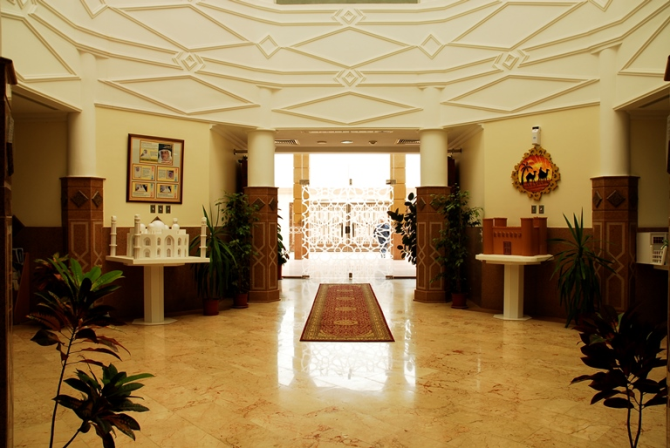 School Stages
Early Childhood –Pre K to KG 2
Primary School- Grade 1-5
Middle School- Grade 6-8
High School- Grade 9-12
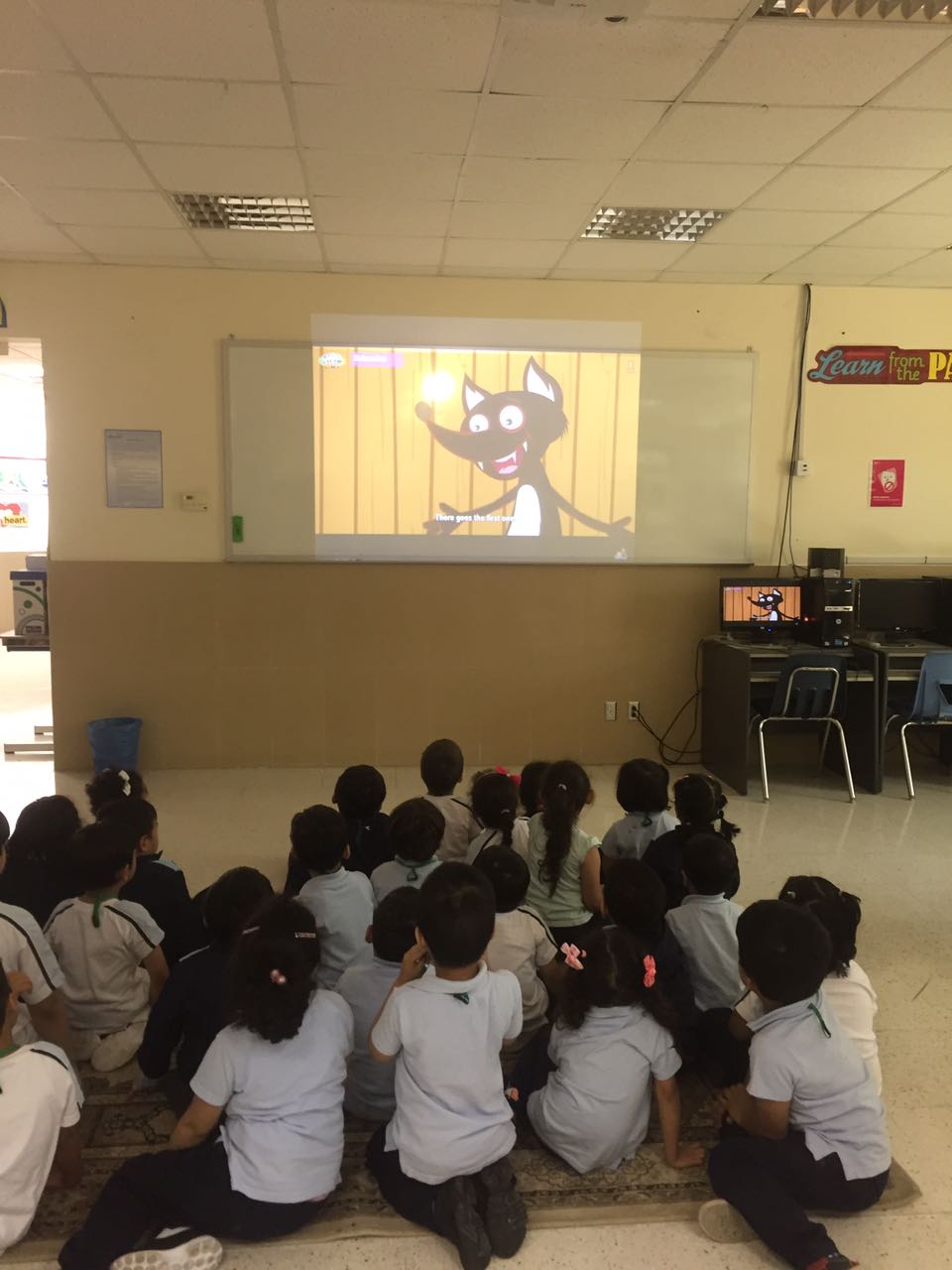 Classrooms
20 – 25 students
Airconditioned
Interactive teaching using:
White board
Smart board
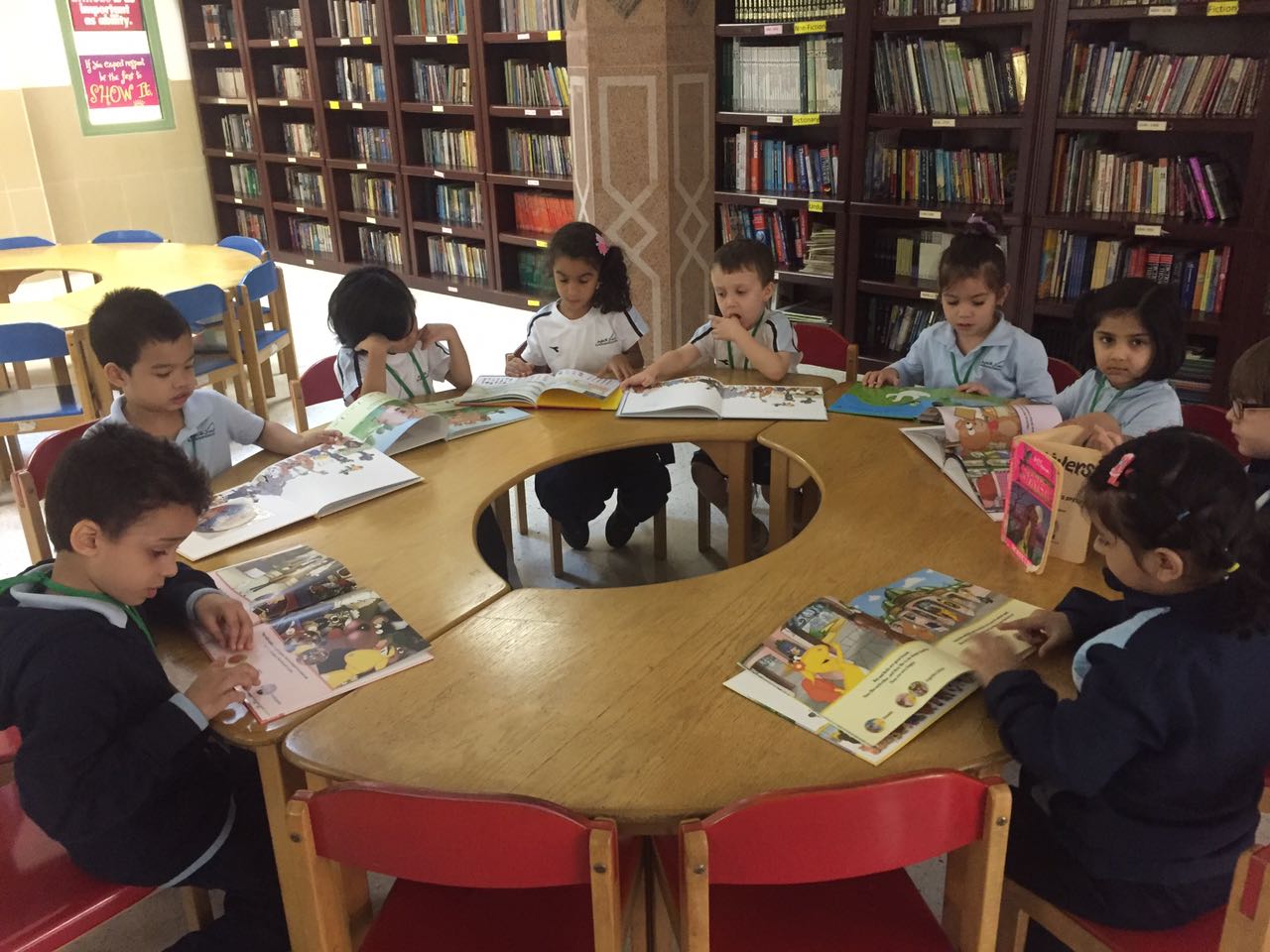 Libraries
Books suitable for all ages and groups
Serene atmosphere for reading
Internet Access
Over 7000 books
Computer Laboratories
2 fully equipped computer laboratories
Audio-Visual facilities
Printing facilities
Science Laboratories
4 adequately equipped laboratories
Suitable for Biology, Physics and Chemistry Experiments
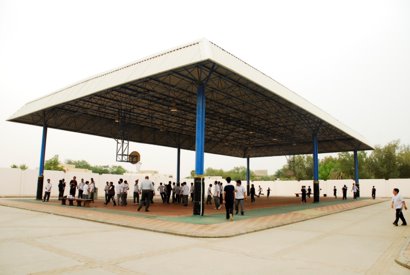 Sports Facilities
2 gyms
Separate courts for Volley Ball and Basketball
Other indoor games : e.g. Table tennis, Badminton
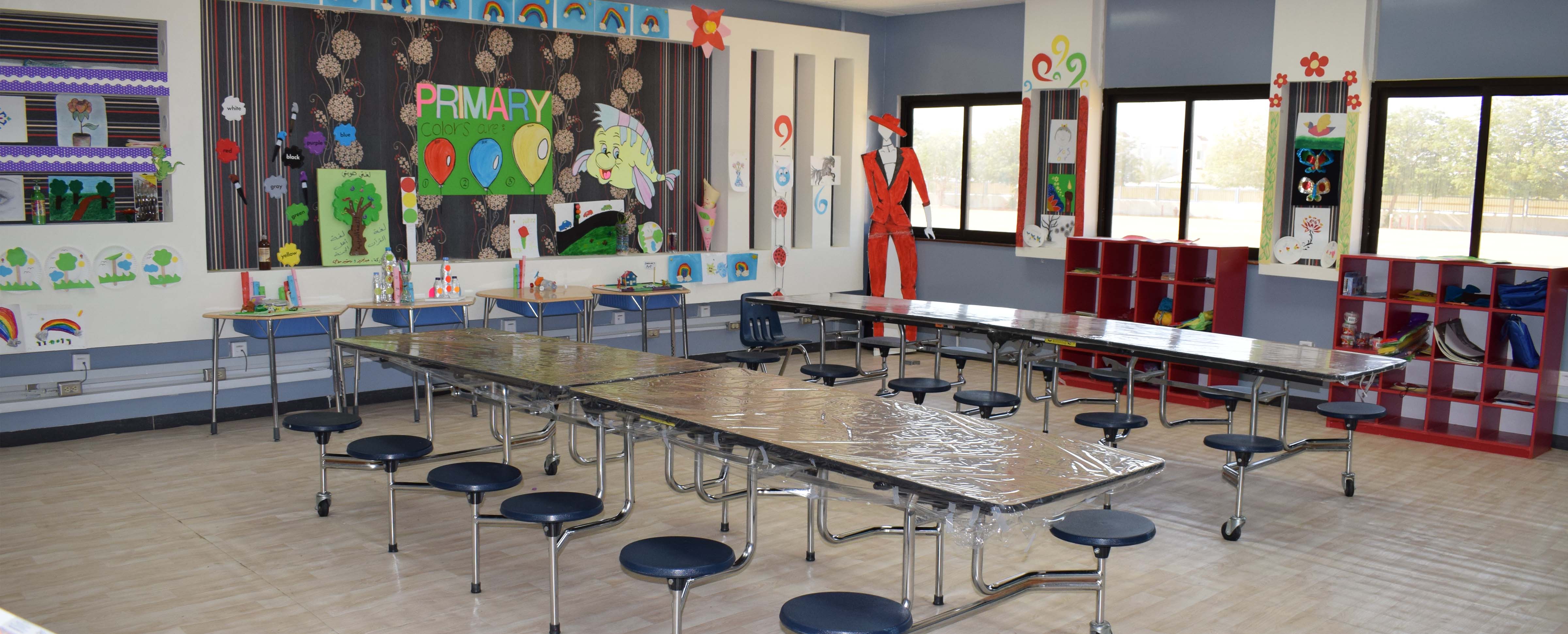 Other Facilities
Art Rooms
School Clinic
Cafeterias
Buses Fleet
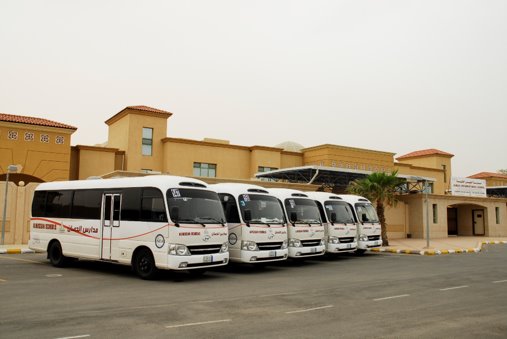 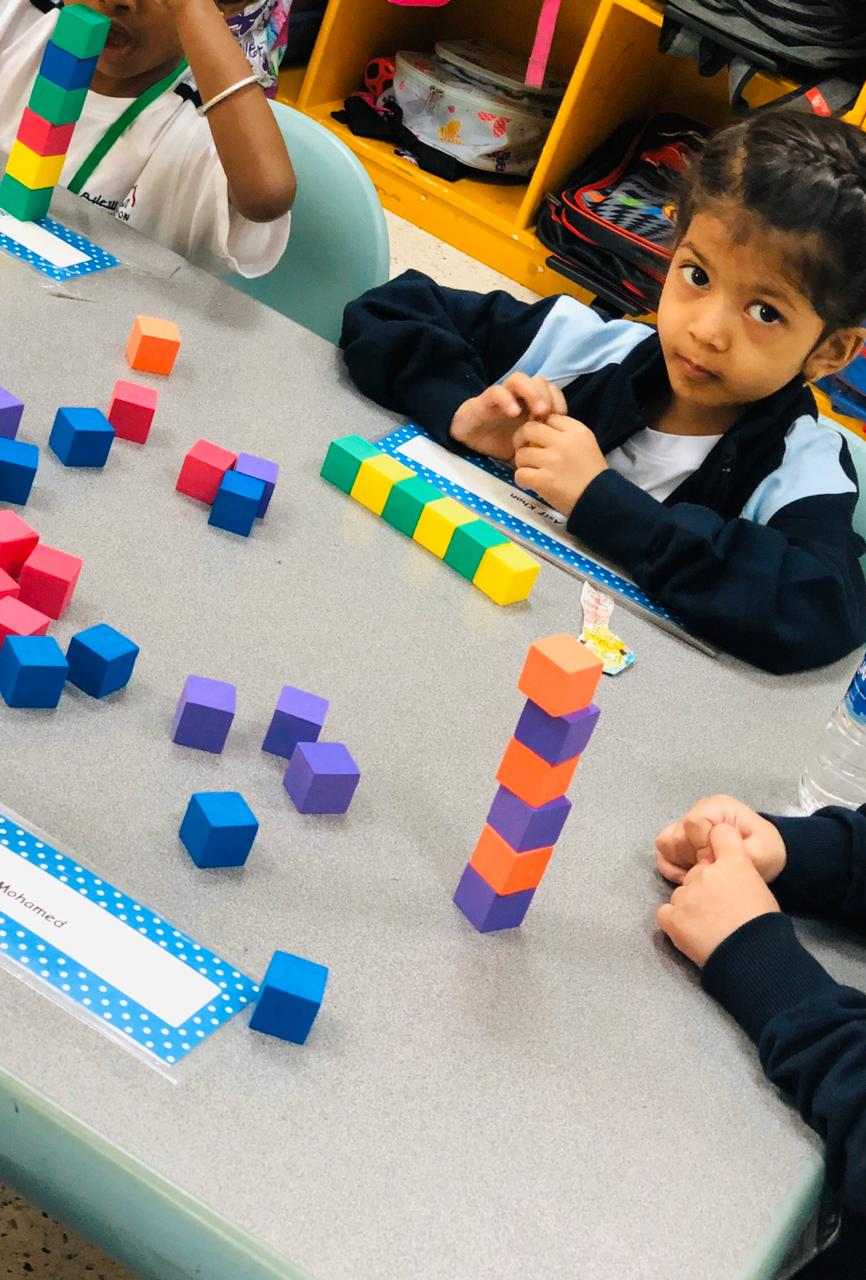 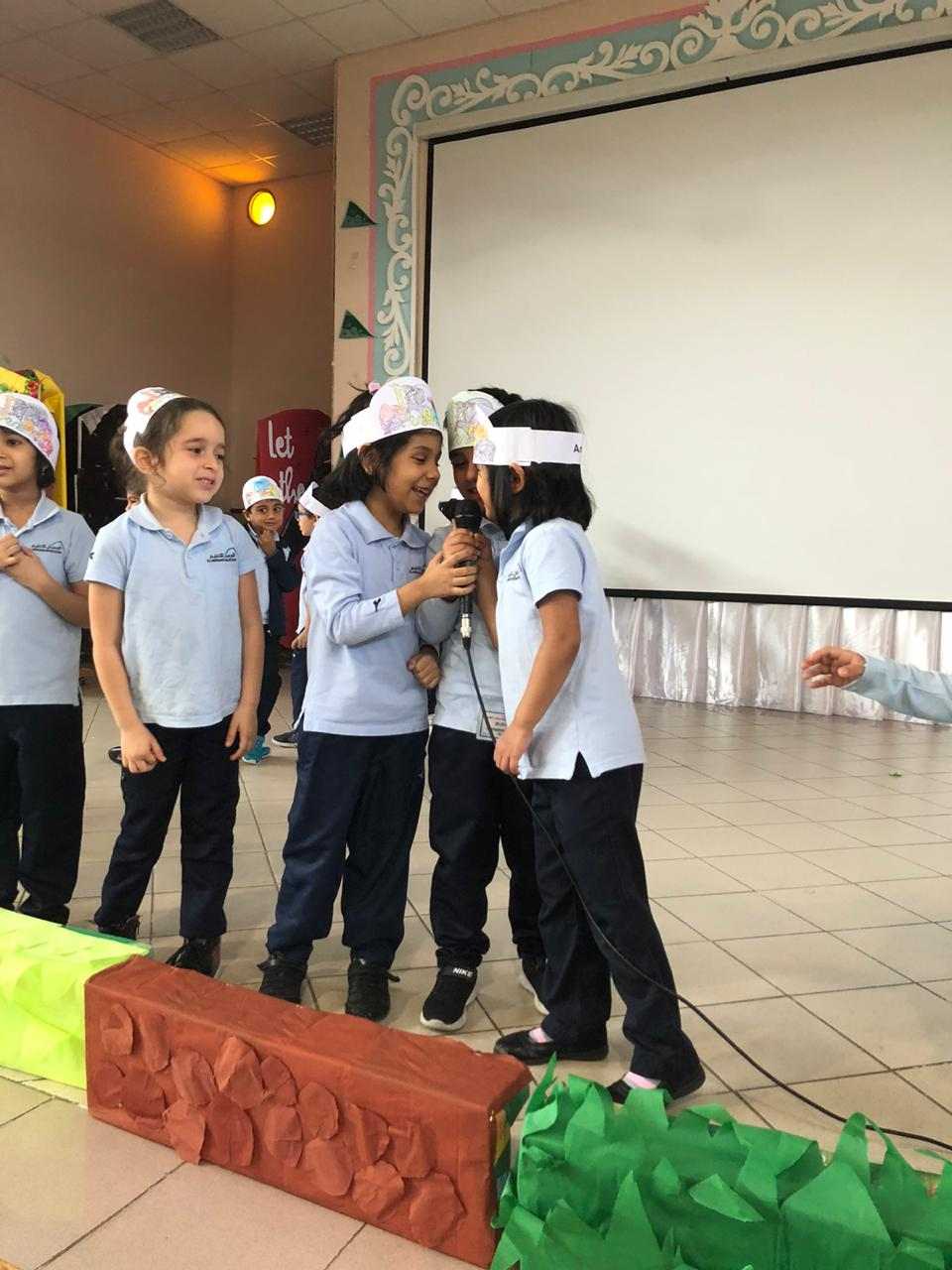 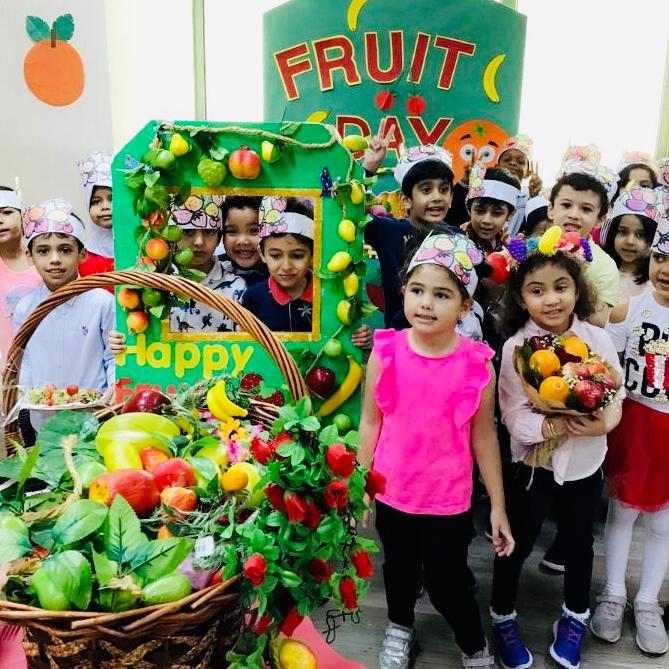 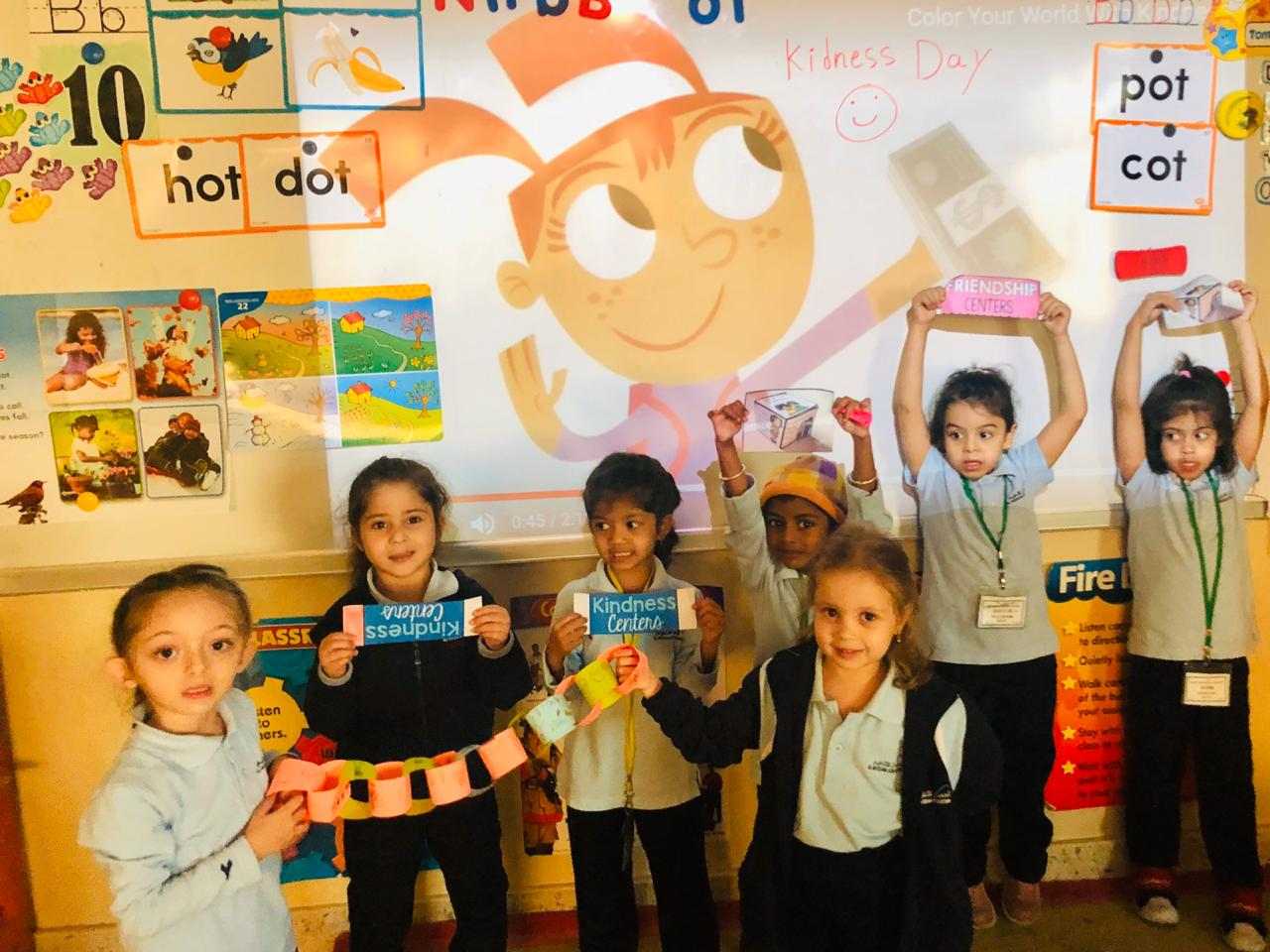 Activities